Investigar, exponer y debatir para aprender a ser críticos
Gymnázium Luďka Pika, Plzeň
Mgr. Iva Sloupová
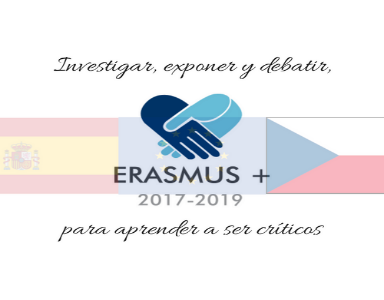 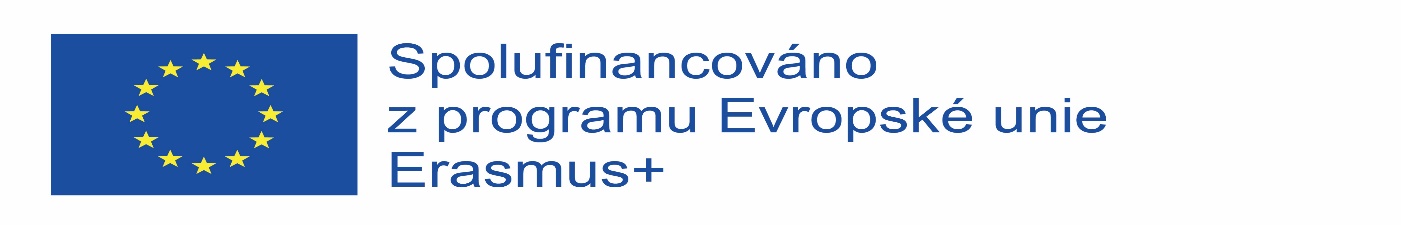 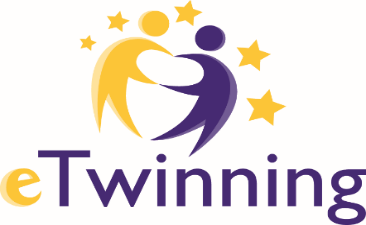 Partnerské školy
Gymnázium Luďka Pika, Plzeň, Česká republika
IES Isabel de Villena, Valencie, Španělsko
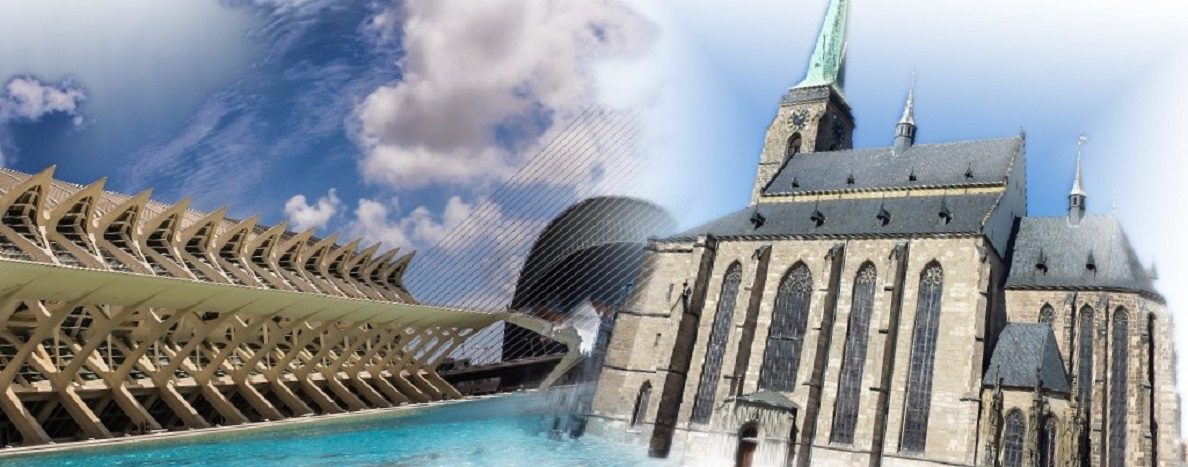 [Speaker Notes: Bilaterální projekt Pil – Val
Dlouhodobá spolupráce
Realizace 1.9.2017 až 31.8.2019
Projektovým jazykem byla španělština]
Popis projektu
Cíle: 
Rozvinout a podpořit kritické myšlení žáků:
Formou analýzy 
Objevováním
Diskusí k tématu
Zavést nové metody do výuky
Stěžejní témata projektu: 
Zodpovědný spotřebitel
Životní prostředí
Rovnost
Lidská práva
Projekt je určen pro žáky ve věku 12 až 19 let.
Projektovým jazykem je španělština.
Přípravná fáze
Využití dlouhodobého partnerství - projekty Comenius a Erasmus+
Společná příprava projektové žádosti
Určení cílů projektu
Volba témat
Příprava aktivit a jejich výstupů
Časový harmonogram mobilit
Projektové aktivity
Mezinárodní projektová setkání
Krátkodobé mobility
[Speaker Notes: Výběr žáků, 
Program, projektové aktivity i mimo
Cestovní deníky]
Dlouhodobé mobility
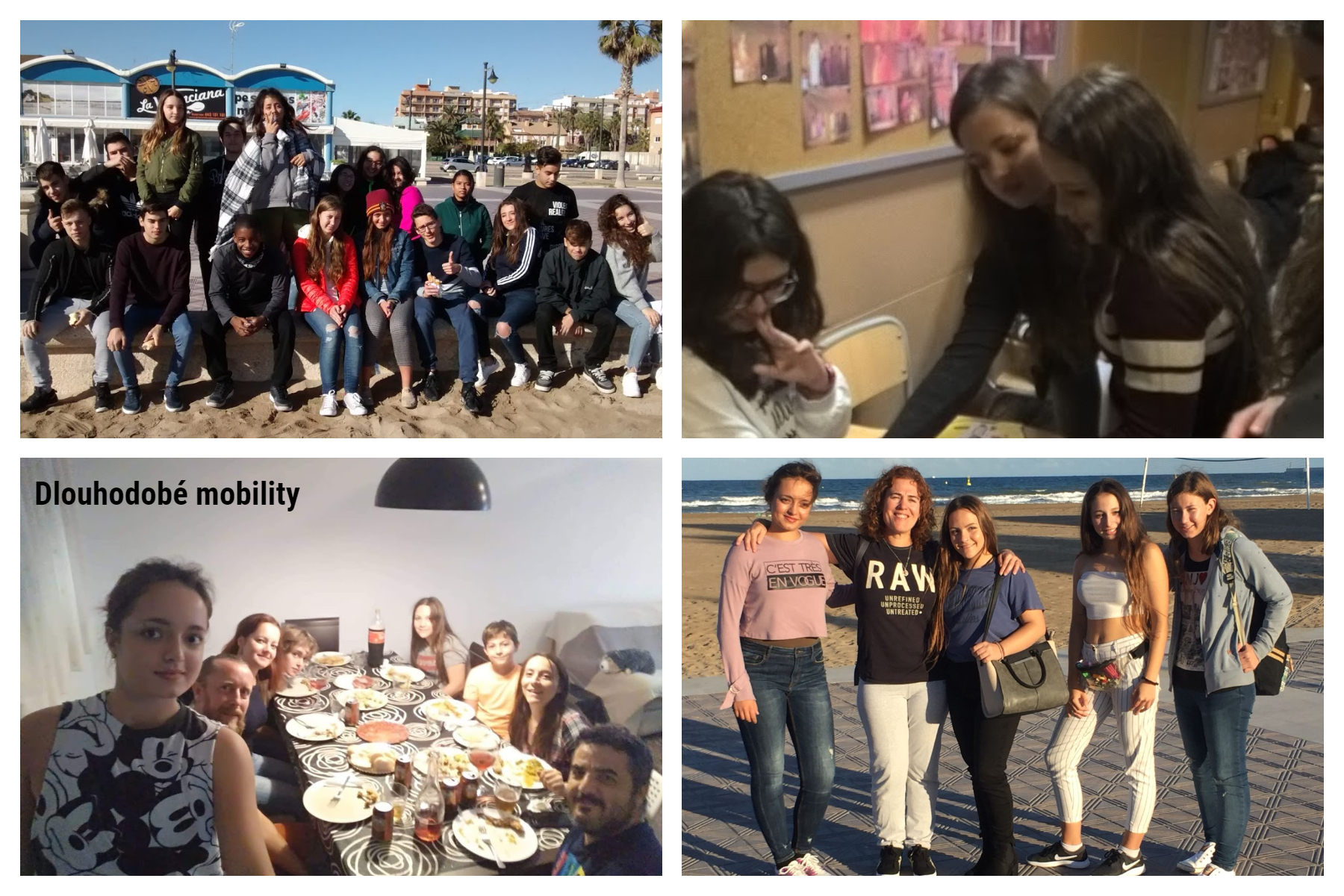 Pozdrav z Valencie
[Speaker Notes: 3 měsíce – reciproční výměna – termíny v současném projektu
Příprava v žádosti, výběr žáků – vyhlášení konkurzu, žádosti, výběr – kritéria, dohoda s Valencií, dokumentace, organizace
Naši žáci ve Valencii – tam výuka, projektové aktivity, kontakt, návrat - hodnocení z IES Isabel de Villena, klasifikace z předmětů na GLP, prodloužení klasifikačního období
Valencie u nás – rozvrhy, hodiny v Čj, kurz Čj, rodiny
PO -  přátelství, návštěvy, projektové výstupy, životní zkušenost, přátelství]
Diseminační aktivity
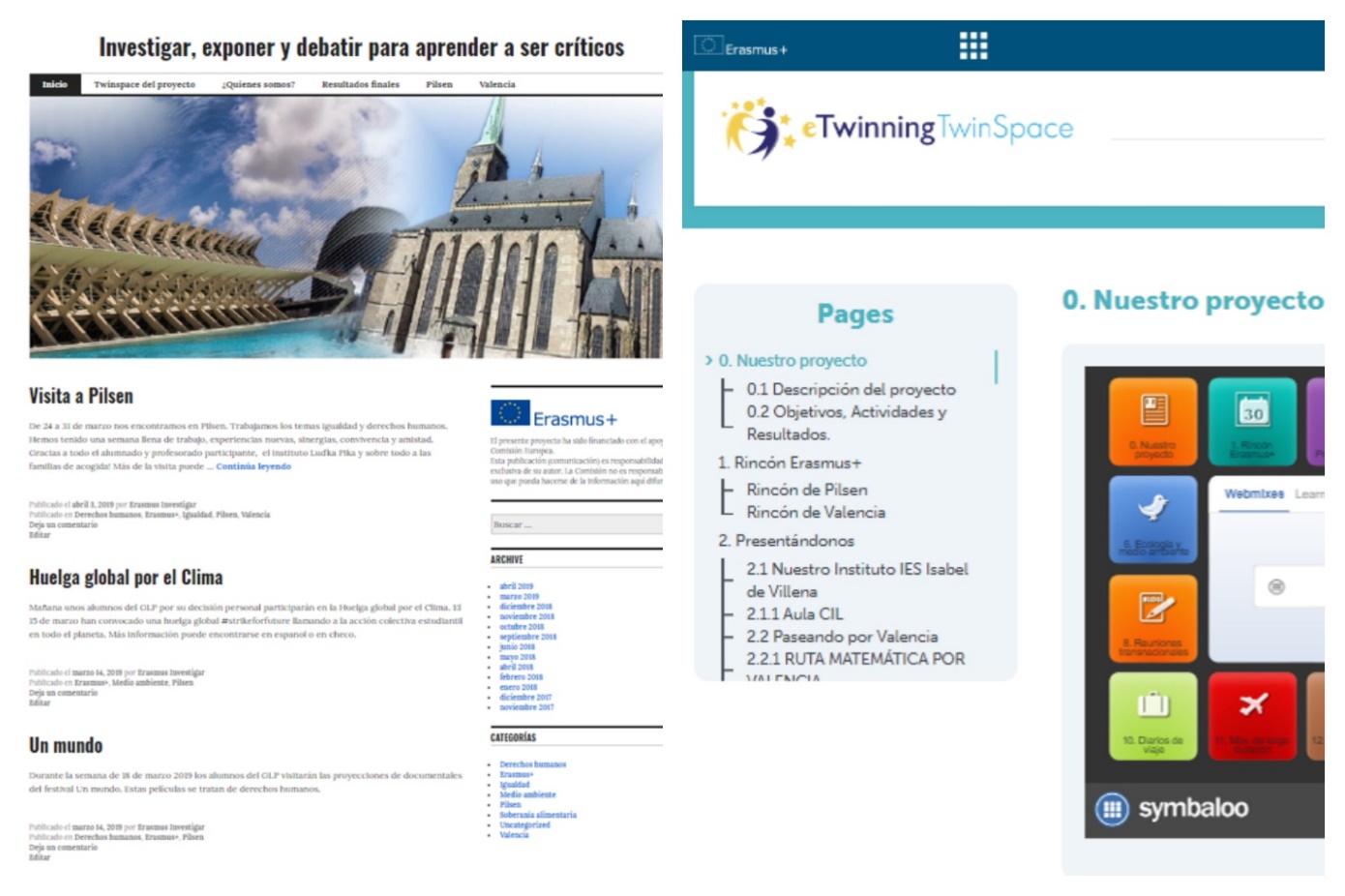 Zveřejnění informací o projektu na webu školy
Informace na projektovém blogu a Twinspace
Informování žáků i pedagogického sboru o průběhu a výsledcích projektu, Rincón Erasmus+
Účast na ErasmusDays 2018
Účast a prezentace dlouhodobých mobilit na národní konferenci Erasmus+/eTwinning 2018
Setkání s velvyslancem Španělska panem Ángelem Lossadou 
Zařazení projektových aktivit do výuky
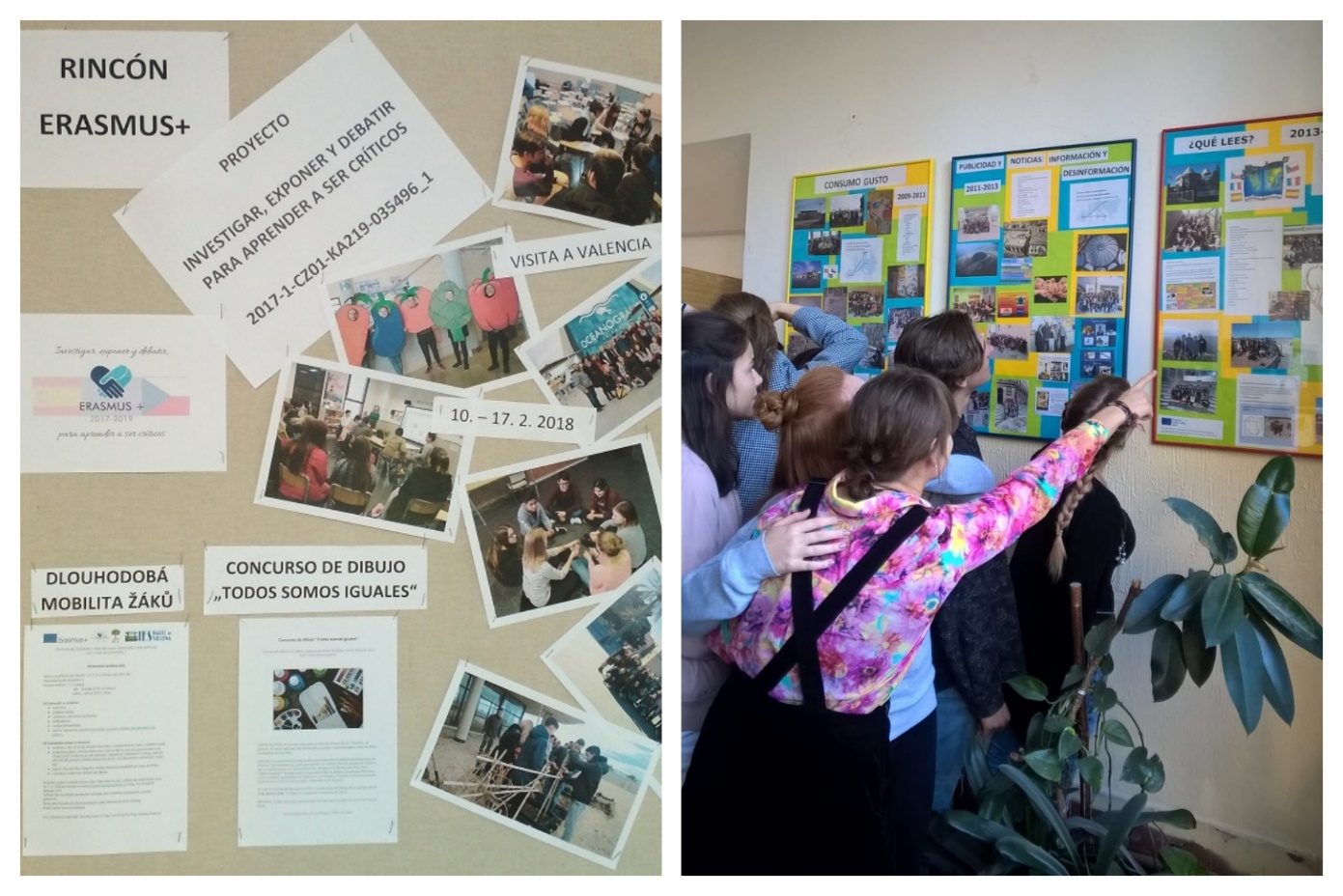 Dopad projektu
Nové zkušenosti s mezinárodní spoluprací
Poznání života a kultury v cizí zemi
Zvýšení jazykové úrovně
Získání zkušeností a přehledu
Posílení internacionalizace školy
Uplatnění nových metod ve výuce
Využití projektových aktivit v běžné výuce nejen na naší škole
Splnění očekávání a cílů projektu
Cíle projektu se daří plnit.
V projektových aktivitách žáci pracují v těchto krocích:
Vyhledávání a analýza správných informací
Prezentace 
Diskuse – argumentace.
Rozmanitost projektových aktivit umožňuje tento postup vyzkoušet při zpracování různých témat.
Děkuji za pozornost
sloupova@gop.pilsedu.cz
Za obsah sdělení odpovídá výlučně autor. 
Sdělení nereprezentuje názory Evropské komise a Evropská komise neodpovídá za použití informací, jež jsou jeho obsahem.